SQL Server 5
DDL – Data Definition Language
https://www.w3schools.com/sql/sql_create_db.asp
Review
DML: select, insert, update, delete
Select
Bảng đơn
Nhiều table
Sub query
Group by, having,..
Insert:
insert into table values( )
Insert into table(, ,) values( ,  ,)
Insert into table select * from table2….
DDL
used to create and modify the structure of database objects in a database. 
These database objects include table, views, …
Database
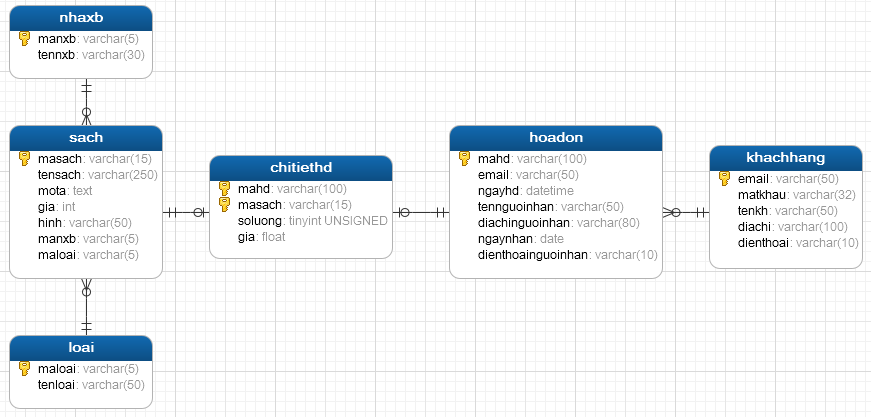 database
CREATE DATABASE databasename;
Ex: create database banhang;
DROP DATABASE databasename;
Ex: drop database banhang
Table
Tạo bảng
- Cú pháp:
CREATE TABLE <tên bảng>
( 	<tên cột 1> <kiểu dữ liệu>,
	<tên cột 2> <kiểu dữ liệu>,
	<tên cột 3> <kiểu dữ liệu>,
	…
	<tên cột n> <kiểu dữ liệu>,
)
table
Xóa bảng
DROP TABLE <tên bảng>
ALTER TABLE Statement
Thêm cột vào bảng đã có
ALTER TABLE <tên bảng> ADD <tên cột> <kiểu dữ liệu>
Lưu ý: <tên bảng>: bảng đã có trước đó, <tên cột>: cột mới
Xóa cột trong bảng đã có
ALTER TABLE <tên bảng> DROP COLUMN <tên cột>
Lưu ý: <tên bảng>: bảng đã có trước đó, <tên cột>: cột muốn xóa
Table - SQL Constraints
NOT NULL - Ensures that a column cannot have a NULL value
UNIQUE - Ensures that all values in a column are different
PRIMARY KEY - A combination of a NOT NULL and UNIQUE. Uniquely identifies each row in a table
FOREIGN KEY - Uniquely identifies a row/record in another table
CHECK - Ensures that all values in a column satisfies a specific condition
DEFAULT - Sets a default value for a column when no value is specified
INDEX - Used to create and retrieve data from the database very quickly
Not null
Khi tạo table
Create table nhxb
(  manxb nvarchar(10) not null,
  tennxb nvarchar(30) 
)
Khi chỉnh sửa cột đã có
ALTER TABLE <tableName>alter column <column> <type> NOT NULL;
ALTER TABLE nhxb alter column tennxb  nvarchar(50) NOT NULL;
UNIQUE
Khi tạo table
CREATE TABLE Persons (    ID int NOT NULL UNIQUE,    LastName varchar(255) NOT NULL,    FirstName varchar(255),    Age int); 
CREATE TABLE Persons (    ID int NOT NULL,    LastName varchar(255) NOT NULL,    FirstName varchar(255),    Age int,    CONSTRAINT UC_Person UNIQUE (ID,LastName));
Unique
ALTER TABLE PersonsADD UNIQUE (ID);
ALTER TABLE Persons
ADD CONSTRAINT UC_Person UNIQUE (ID,LastName);
ALTER TABLE PersonsDROP CONSTRAINT UC_Person;
Primary key
CREATE TABLE Persons (    ID int NOT NULL PRIMARY KEY,    LastName varchar(255) NOT NULL,    FirstName varchar(255),    Age int);
CREATE TABLE Persons (    ID int NOT NULL,    LastName varchar(255) NOT NULL,    FirstName varchar(255),    Age int,    CONSTRAINT PK_Person PRIMARY KEY (ID,LastName));
SQL PRIMARY KEY on ALTER TABLE
ALTER TABLE PersonsADD PRIMARY KEY (ID);
ALTER TABLE PersonsADD CONSTRAINT PK_Person PRIMARY KEY (ID,LastName);
ALTER TABLE PersonsDROP CONSTRAINT PK_Person;
Foreign key
CREATE TABLE Orders (    OrderID int NOT NULL PRIMARY KEY,    OrderNumber int NOT NULL,    PersonID int FOREIGN KEY REFERENCES Persons(PersonID));
CREATE TABLE Orders (    OrderID int NOT NULL,    OrderNumber int NOT NULL,    PersonID int,    PRIMARY KEY (OrderID),    CONSTRAINT FK_PersonOrder FOREIGN KEY (PersonID)    REFERENCES Persons(PersonID));
ALTER TABLE OrdersADD CONSTRAINT FK_PersonOrderFOREIGN KEY (PersonID) REFERENCES Persons(PersonID);
ALTER TABLE OrdersDROP CONSTRAINT FK_PersonOrder;
check
CREATE TABLE Persons (    ID int NOT NULL,    LastName varchar(255) NOT NULL,    FirstName varchar(255),    Age int CHECK (Age>=18));
CREATE TABLE Persons (    ID int NOT NULL,    LastName varchar(255) NOT NULL,    FirstName varchar(255),    Age int,    City varchar(255),    CONSTRAINT CHK_Person CHECK (Age>=18 AND City='Sandnes'));
check
ALTER TABLE PersonsADD CHECK (Age>=18);
ALTER TABLE PersonsADD CONSTRAINT CHK_PersonAge CHECK (Age>=18 AND City='Sandnes');
ALTER TABLE PersonsDROP CONSTRAINT CHK_PersonAge;
default
CREATE TABLE Persons (    ID int NOT NULL,    LastName varchar(255) NOT NULL,    FirstName varchar(255),    Age int,    City varchar(255) DEFAULT 'Sandnes');
CREATE TABLE Orders (    ID int NOT NULL,    OrderNumber int NOT NULL,    OrderDate date DEFAULT GETDATE());
ALTER TABLE PersonsADD CONSTRAINT df_CityDEFAULT 'Sandnes' FOR City;
ALTER TABLE PersonsALTER COLUMN City DROP DEFAULT;
View
Là một table ảo dựa trên kết quả của câu sql. 
Một view chứa các dòng, cột giống như một bảng.
Cú pháp tạo view
CREATE VIEW view_name ASSELECT column1, column2, ...FROM table_nameWHERE condition;
Example
Create view v_book as
select sach.*, loai.tenloai2 from loai join sach on loai.maloai=sach.maloai
Khác
select * from sys.objects WHERE type_desc LIKE 'U%'
select * from sys.objects WHERE type_desc LIKE ‘%CONSTRAINT'
SELECT   * FROM   INFORMATION_SCHEMA.TABLES;
select * from sys.objects WHERE type_desc LIKE 'V%'